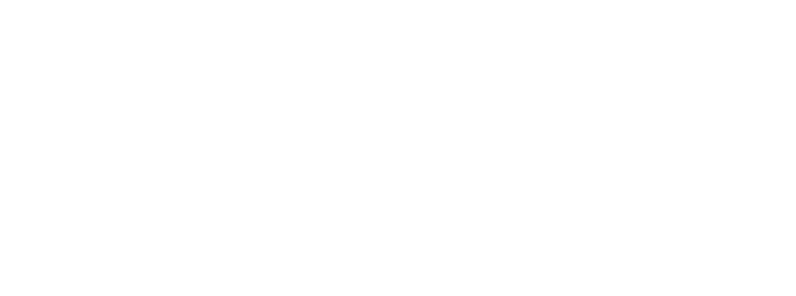 কোনটি দেখবে
পরিচিতি
পরিচিতি
পাঠ পরিচিতি
আজকের পাঠ
শিক্ষক পরিচিতি
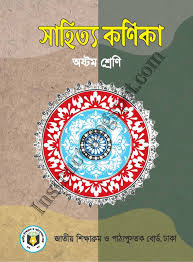 শিখন ফল
মোঃ জাহিরুল ইসলাম
সিনিয়র শিক্ষক (বাংলা)
আল্লারদর্গা মাধ্যমিক বিদ্যালয়
দৌলতপুর, কুষ্টিয়া।
০১৭১০-৪৫১৯৪৩
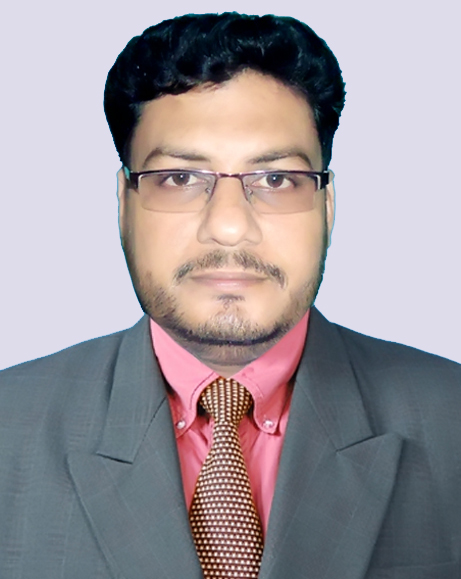 আদর্শ পাঠ
জোড়ায় কাজ
মূল্যায়ন
বাড়ীর কাজ
ধ্যন্যবাদ
মোঃ জাহিরুল ইসলাম , সিনিয়র শিক্ষক (বাংলা) , আল্লারদর্গা মাধ্যমিক বিদ্যালয়, দৌলতপুর, কুষ্টিয়া। ০১৭১০-৪৫১৯৪
এসো একটি ভিডিও দেখি
https://www.facebook.com/100004640624825/videos/1547612145403458/?id=100004640624825&fref=comp
এবারের সংগ্রাম স্বাধীনতার সংগ্রাম
-শেখ মুজিবুর রহমান
আজকের পাঠ
পাঠ শেষে শিক্ষার্থীরা যা যা …

লেখক পরিচিতি বলতে পারবে;
বঙ্গবন্ধুর ৭মার্চের ভাষণের তাৎপর্য সম্পর্কে জানতে পারবে।
শিখন ল
জোড়ায় কাজ
মূল্যায়ন
বাড়ীরকাজ
মোঃ জাহিরুল ইসলাম , সিনিয়র শিক্ষক (বাংলা) , আল্লারদর্গা মাধ্যমিক বিদ্যালয়, দৌলতপুর, কুষ্টিয়া। ০১৭১০-৪৫১৯৪
জন্ম ১৭
মার্চ১৯২০
মৃত্যু ১৫ আগস্ট ১৯৭৫ খ্রিঃ
গোপালগঞ্জ টুঙ্গি পাড়া
বঙ্গবন্ধু উপাধি ১৯৬৯ খ্রিঃ
পিতা লুৎফর রহমান
মাতা সায়েরা খাতুন
একক কাজ
কত খ্রিঃ শেখ মুজিবুর রহমানকে বঙ্গবন্ধু উপাধি দেওয়া হয়?
আদর্শ পাঠ
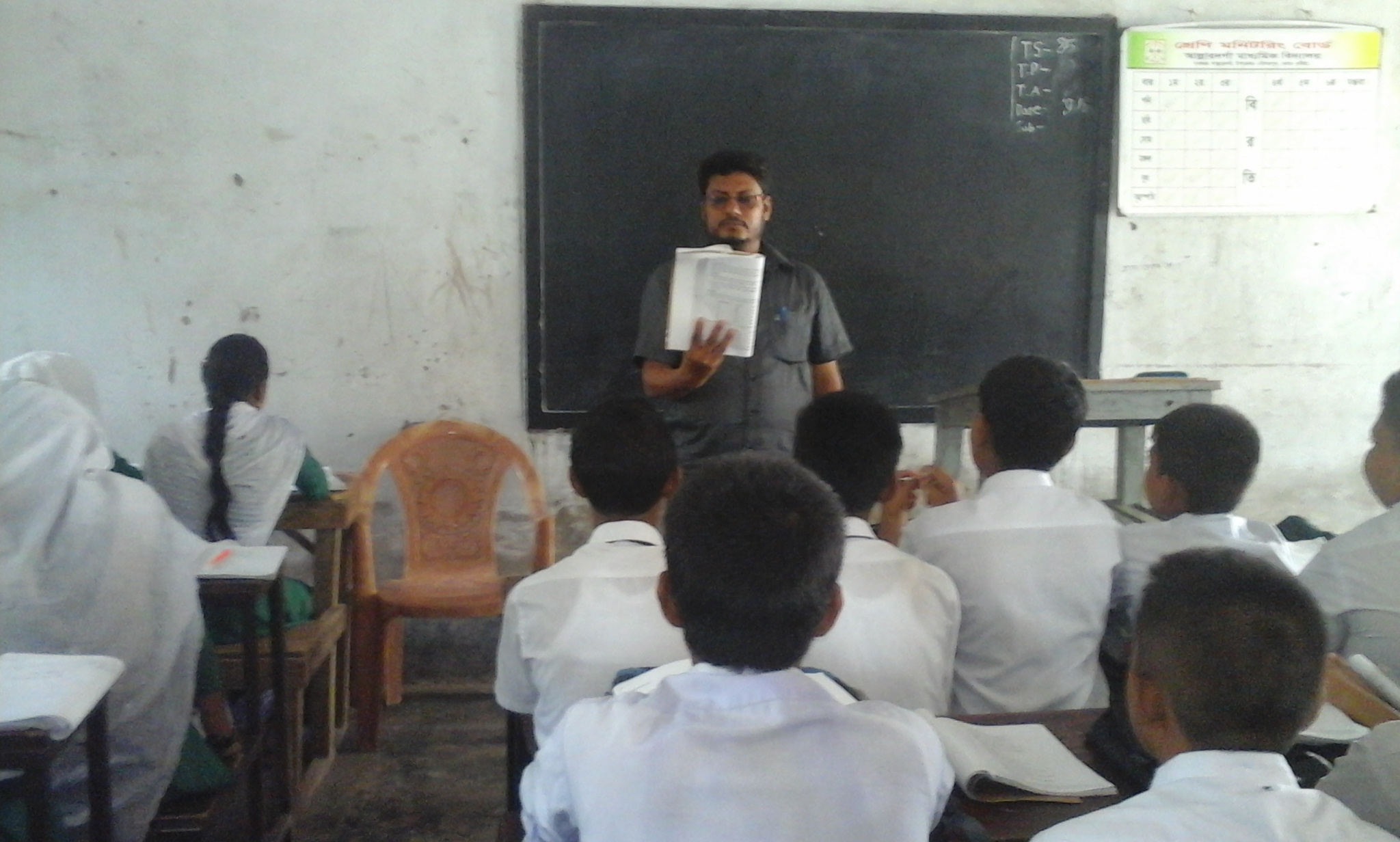 ৭ মার্চের ভাষণের কারণ কী?
সরব পাঠ
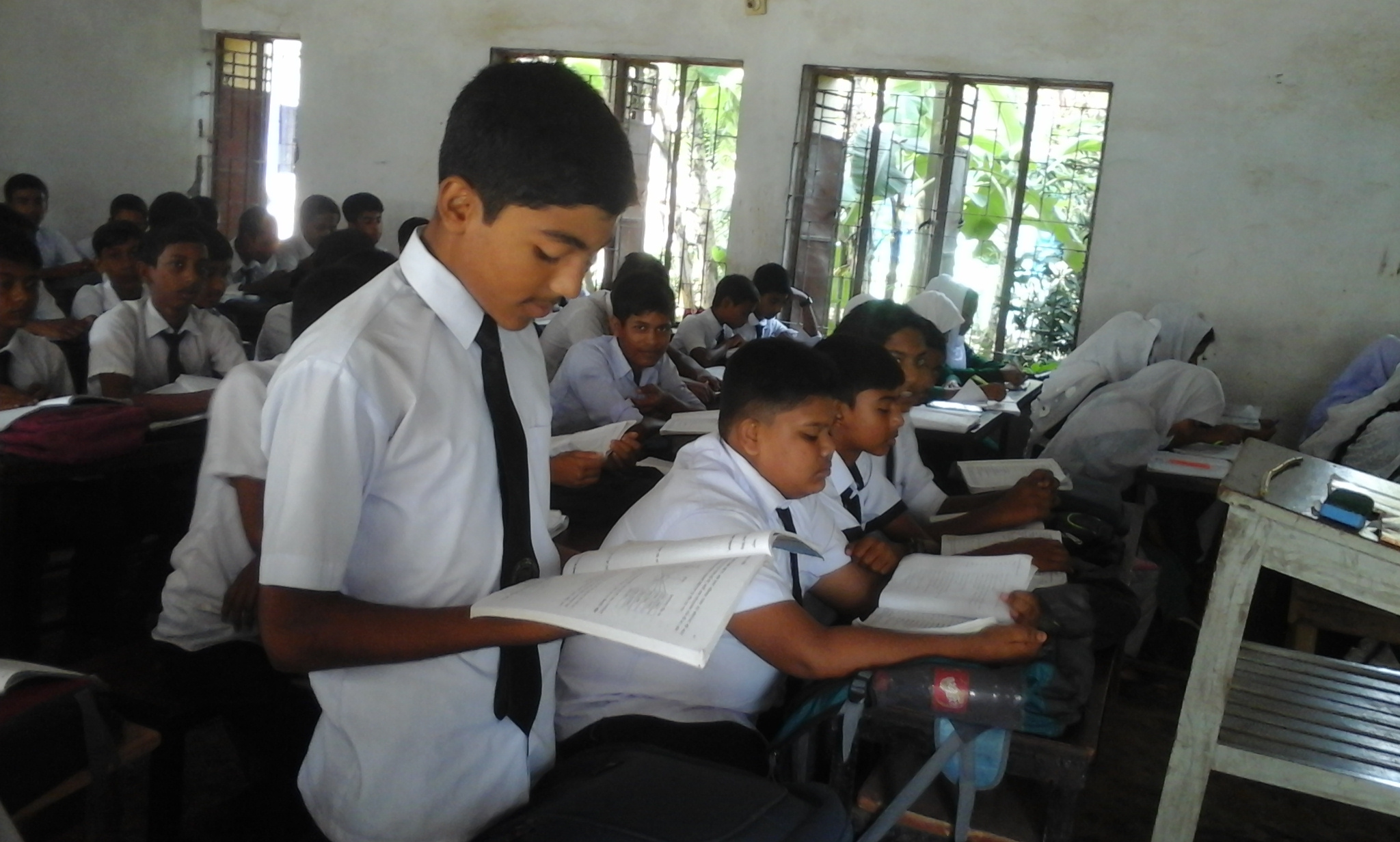 ৭ মার্চের ভাষণকে ঐতিহাসিক ভাষণ বলা হয়েছে কেন?
কয়েকটি ছবি দেখি
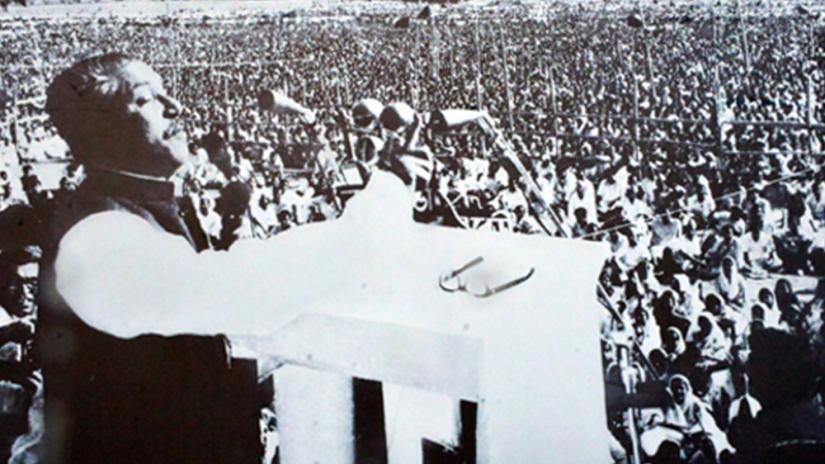 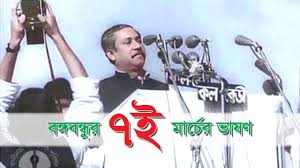 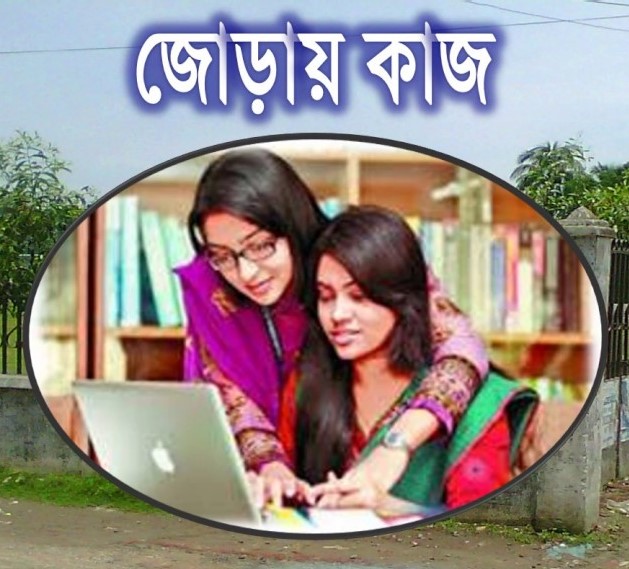 ২৩ বছরের ইতিহাস বলতে কি বোঝানো হয়েছে?
কয়েকটি ছবি দেখি
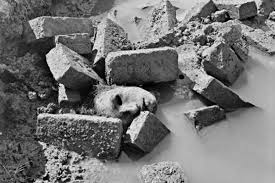 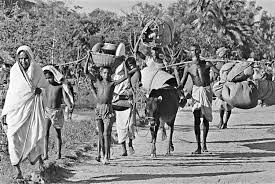 মূল্যায়ন
উত্তর ভুল হয়েছে
উত্তর ভুল হয়েছে
উত্তর ভুল হয়েছে
উত্তর সঠিক হয়েছে
উত্তর সঠিক হয়েছে
উত্তর ভুল হয়েছে
উত্তর ভুল হয়েছে
উত্তর  ভুল  হয়েছে
উত্তর  ভুল  হয়েছে
উত্তর ভুল হয়েছে
উত্তর ভুল হয়েছে
উত্তর সঠিক হয়েছে
1।  ৬  আন্দোলদফান কত সালে হয়?
ক) ১৯৬১
খ) ১৯৬৩
গ) ১৯৬৫
ঘ) ১৯৬৬
২। ?  আইয়ুব খানের শাসন কত বছর স্থায়ী হয়?
ক) ৫ বছর
খ) ৭ বছর
গ) ১০ বছর
ঘ) ১২ বছর
৩।  ৭ মার্চের ভাষণ কত মিনিট হয়েছিল??
ক)  ১০ মিনিট
খ) ১৫ মিনিট
ঘ) ২০ মিনিট
গ) ১৮ মিনিট
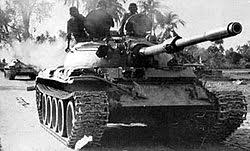 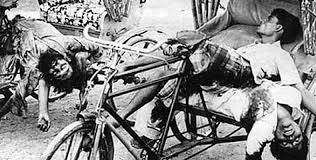 বাড়ীর কাজ
বঙ্গবন্ধুর ৭ মার্চের ভাষণ খাতায় লিখে আনবে।
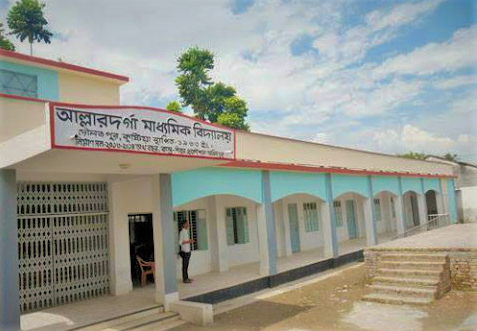 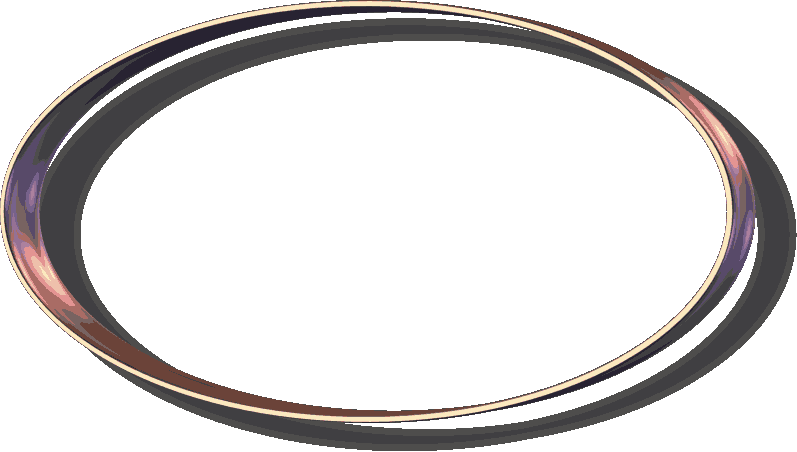